Algebra Comprehensive

September 20, 2011

Today is a B day!
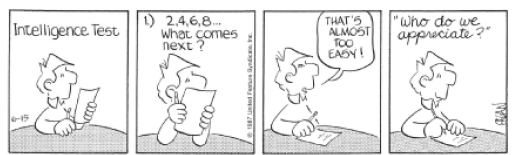 Representations of Algebra             					     9.20.2011

Warm-up:

Write the following expression as a function table.  Afterwards, graph your function table on the coordinate plane.


8x2 - 15
Review Homework: Pgs. 46-47 (3-8, 15, 16)
Going from a function table to the rest!
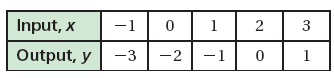 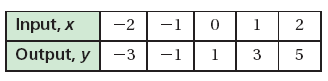 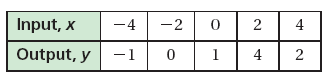 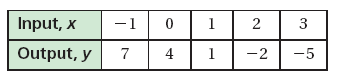 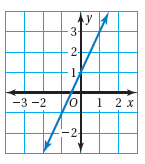 What about from a graph?
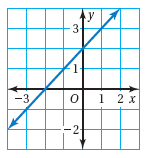 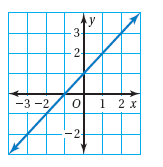 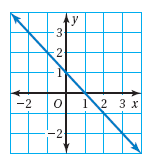 Word Problems!
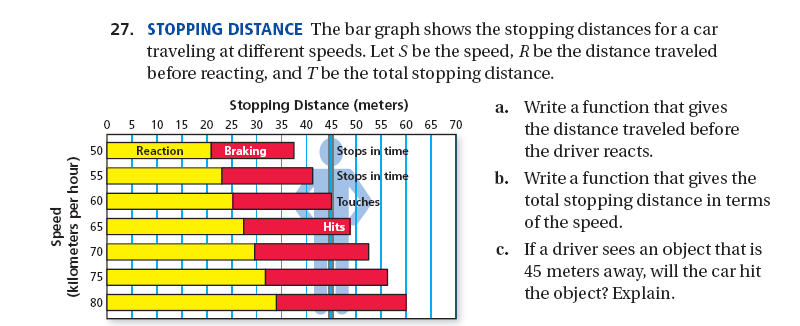 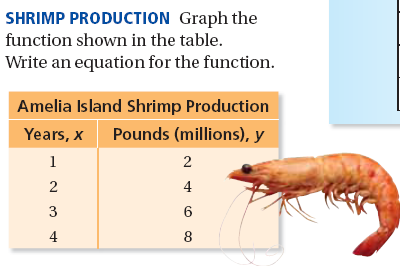 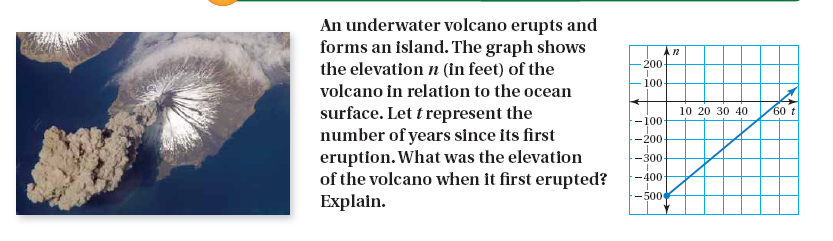 Classwork/Homework

Figuring out the rule WS